宣教关怀
全能天父，在日本的谢欣瑜宣教士近期患上甲状腺自体免疫系统障碍。医生没有给药吃，只需四个月检查血液一次，监督病情。感谢天父，虽然身体容易疲惫，但不影响她的信心和事奉。我们求耶和华拉法医治欣瑜，像医治乃缦元帅一样。日本是一块福音硬土，求祢把得救的人加给日本教会。
1/2
求圣灵带领欣瑜宣教士所服事的东大阪以琳基督教会，它们的前景和布道事工，能有效地把福音传遍东大阪。藉着儿童事工，欣瑜能接触更多日本孩子和家长，让他们对教会产生好印象，渴慕福音。求祢引导许多儿童来学习班，逐步认识耶稣基督的好消息，并从他们中间兴起日本传道人。奉主基督名求，阿们。
2/2
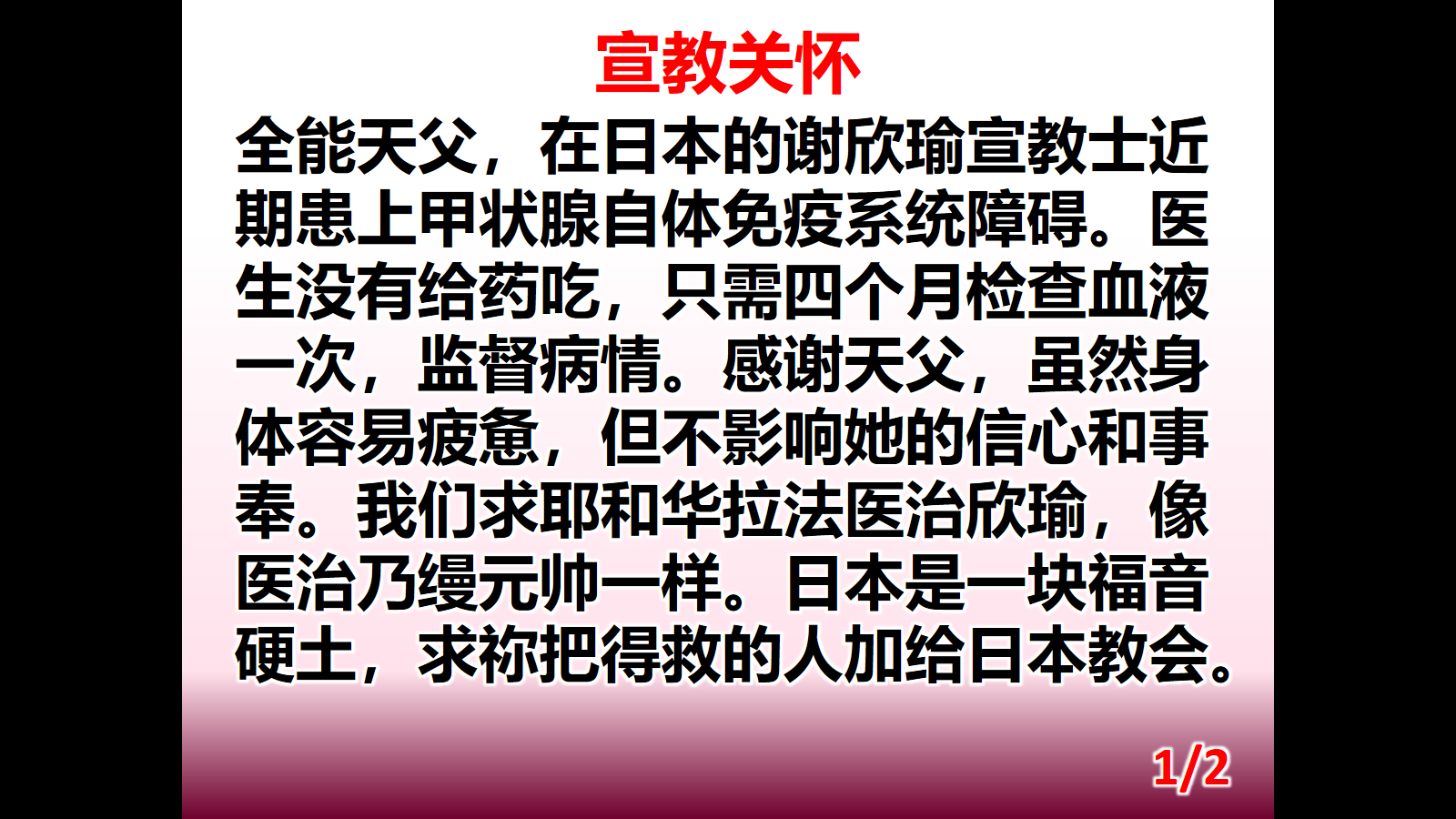 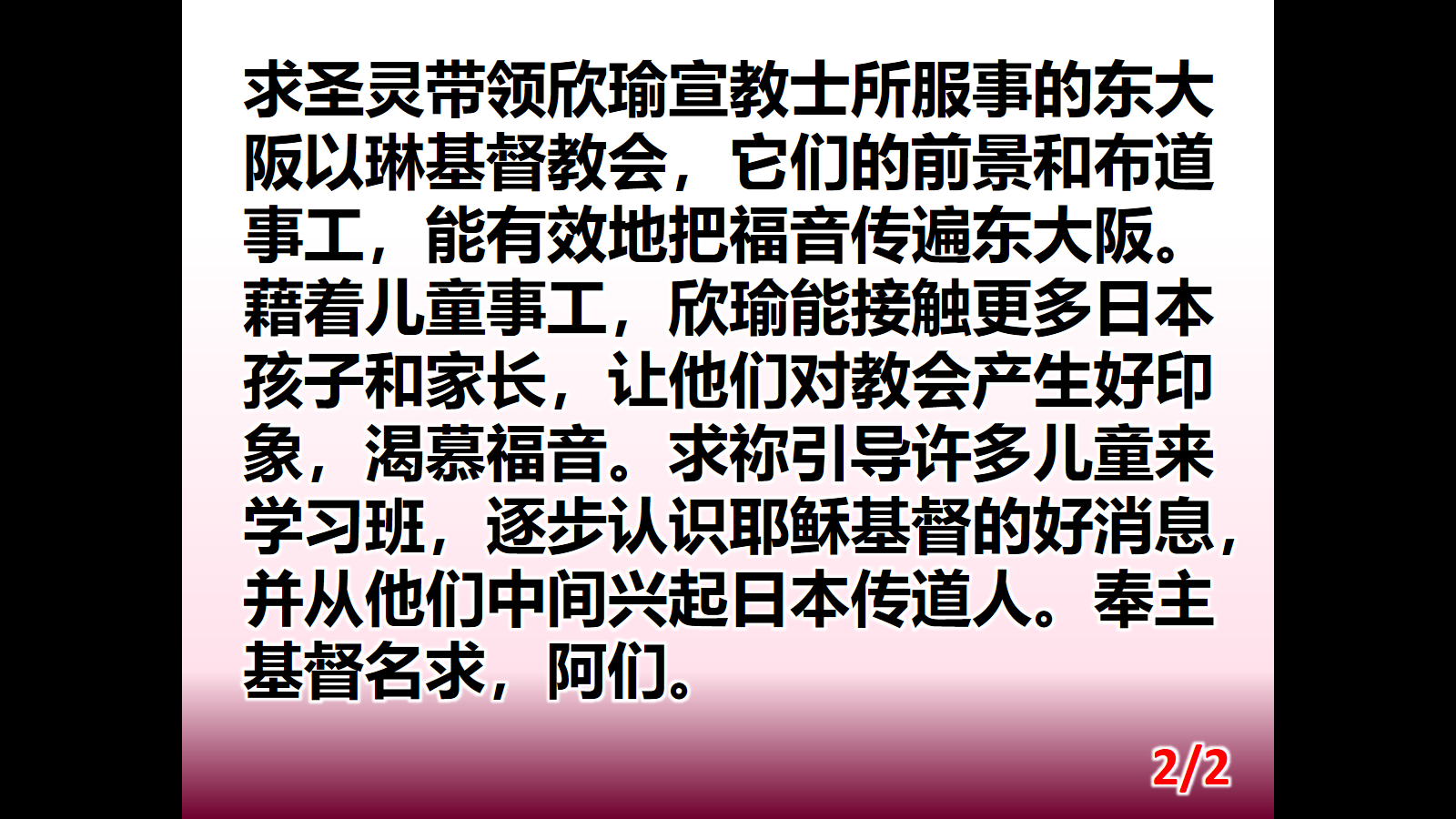